O16(elastic + n,alpha)
Sample HST and LCT Cases—perturbation X Sensitivity dk/dΣ
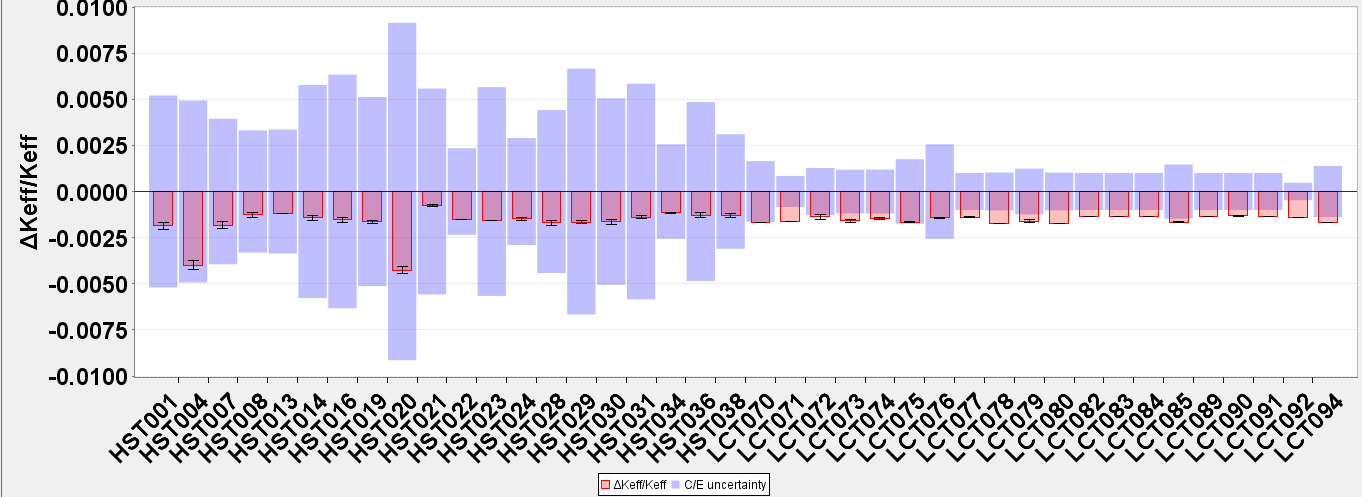 C/E Uncertainty (~500 pcm here mostly E)
Effect of cross section perturbation (~200 pcm here)
Uranyl-Fluoride in D2O (from elastic)
O16(n,alpha)
O16(elastic)
-50 pcm
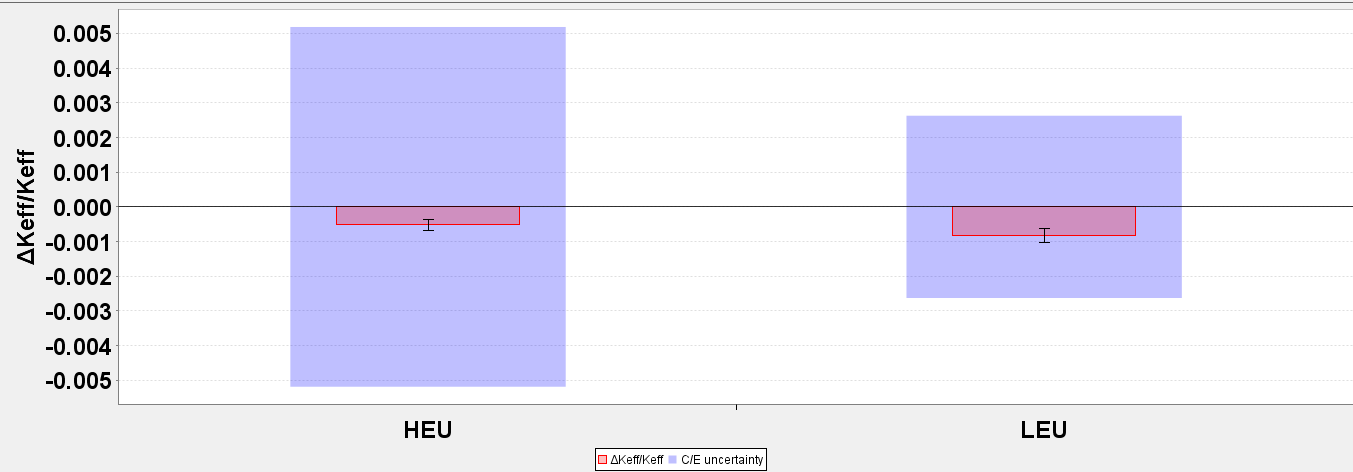 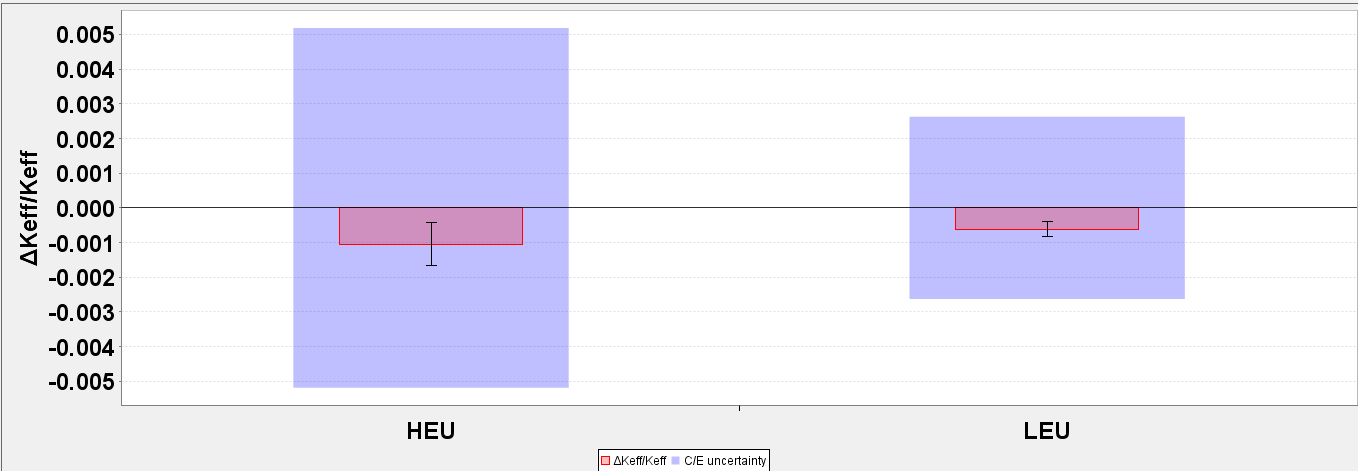 -100 pcm
-100 pcm
-50 pcm
Average over LCT
Experiments
Average over HST
Experiments
Average over LCT
Experiments
Average over HST
Experiments
(Using http://www.oecd-nea.org/ndast/)